Warm Up
Take out your completed, gold document analysis sheet from yesterday. If you were absent, pick one up from the front tray.
Take out a blank sheet of paper. 
Then, for each document, identify the impact on the natives and write it beside each document number. 
For example: Document 2’s impact on the natives would be that the natives were exposed to smallpox and that many of them died or became seriously injured because of this European disease.
COLONIZATION DBQ 
Response Paragraph
You will turn in your DBQ worksheet and your completed paragraph on a sheet of notebook paper for a minor-assessment grade!
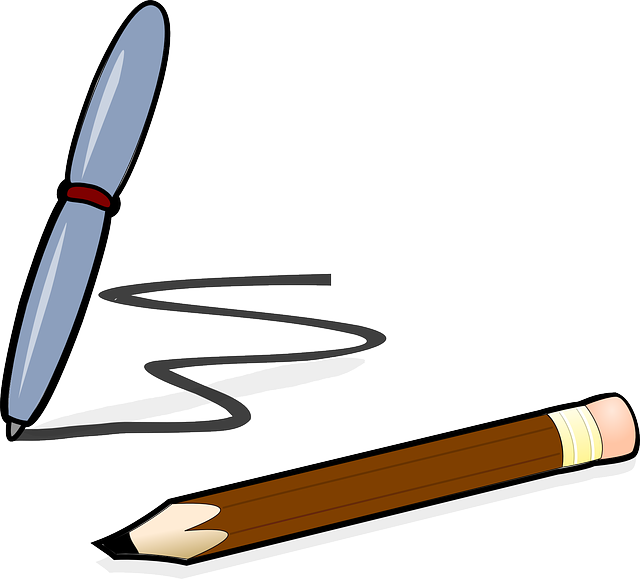 [Speaker Notes: Textured and layered background with title
(Advanced)


Tip: Some shape effects on this slide are created with the Combine Shapes commands. To access this command, you must add it to the Quick Access Toolbar, located above the File tab.  To customize the Quick Access Toolbar, do the following:
Click the arrow next to the Quick Access Toolbar, and then under Customize Quick Access Toolbar click More Commands.
In the PowerPoint Options dialog box, in the Choose commands from list, select All Commands. 
In the list of commands, click Combine Shapes, and then click Add.


To reproduce the shape effects on this slide, do the following:
On the Home tab, in the Slides group, click Layout, and then click Blank.
Also on the Home tab, in the Drawing group, click Shapes, and then under Rectangles click Rectangle.
On the slide, drag to draw a rectangle.
Select the rectangle. Under Drawing Tools, on the Format tab, in the Shape Styles group, click Shape Fill, point to Gradient, and then click More Gradients. In the Format Shape dialog box, click Fill in the left pane, in the Fill pane, click Gradient fill, and then do the following:
In the Type list, select Linear.
In the Angle box, enter 160°.
Under Gradient stops, click Add gradient stop or Remove gradient stop until four stops appear in the slider.
Also under Gradient stops, customize the gradient stops as follows:
Select the first stop in the slider, and then do the following:
In the Position box, enter 0%.
Click the button next to Color, click More Colors, and then in the Colors dialog box, on the Custom tab, enter values for Red: 200, Green: 149, and Blue: 4.
In the Transparency box, enter 79%.
Select the next stop in the slider, and then do the following:
In the Position box, enter 29%.
Click the button next to Color, click More Colors, and then in the Colors dialog box, on the Custom tab, enter values for Red: 124, Green: 93, and Blue: 30.
In the Transparency box, enter 84%.
Select the next stop in the slider, and then do the following:
In the Position box, enter 68%.
Click the button next to Color, click More Colors, and then in the Colors dialog box, on the Custom tab, enter values for Red: 131, Green: 104, and Blue: 7.
In the Transparency box, enter 74%.
Select the last stop in the slider, and then do the following:
In the Position box, enter 100%.
Click the button next to Color, click More Colors, and then in the Colors dialog box, on the Custom tab, enter values for Red: 98, Green: 61, and Blue: 40.
In the Transparency box, enter 51%.
Also in the Format Shape dialog box, click Line Color in the left pane, in the Line Color pane, select No line.
Also in the Format Shape dialog box, click Glow and Soft Edges in the left pane, in the Glow and Soft Edges pane, under Soft Edges, in the Size box, enter 5 pt.
Also in the Format Shape dialog box, click Size in the left pane, in the Size pane, enter 1.83” in the Height box and 10.33” in the Width box.
On the Home tab, in the Drawing group, click Arrange, point to Align, and then do the following:
Click Align to Slide.
Click Align Center.

To reproduce the clip art effects on this slide, do the following:
On the Insert tab, in the Images group, click Clip Art. In the Clip Art pane, in the Search for box, enter 00437948, select the Include Office.com content check box, and then click Go. Select the clip art file in the pane to insert it into the slide. (Note: If you choose another clip art file, the clip art must be in the Windows Metafile format [.wmf].)
Drag the clip art from the Clip Art pane to the slide.
Select the clip art. Under Picture Tools, on the Format tab, in the Size group, enter 6.99” in the Height box and 7.5” in the Width box.
On the Home tab, in the Drawing group, click Arrange, and then click Ungroup.
In the Microsoft Office PowerPoint dialog box, click Yes. 
On the slide, select the converted clip art. On the Home tab, in the Editing group, click Select, and then click Selection Pane. 
In the Selection and Visibility pane, select the top-level group. On the Home tab, in the Drawing group, click Arrange, and then click Ungroup. 
Also in the Selection and Visibility pane, select the Autoshape object, and then press DELETE. 
Press and hold CTRL, and then select all the clip art shapes. On the Quick Access Toolbar, click Combine Shapes, and then click Shape Union.
Position the new freeform shape in the bottom left corner of the slide so that it extends beyond the left and bottom edges of the slide.
Select the freeform shape. Under Drawing Tools, on the Format tab, in the Shape Styles group, click Shape Fill, point to Gradients, and then click More Gradients. In the Format Shape dialog box, click Fill in the left pane, in the Fill pane, click Solid fill, and then do the following:
Click the button next to Color, click More Colors, and then in the Colors dialog box, on the Custom tab, enter values for Red: 84, Green: 65, and Blue: 54.
In the Transparency box, enter 99%
Also in the Format Picture dialog box, click Glow and Soft Edges in the left pane, in the Glow and Soft Edges pane, under Glow, do the following:
Click the button next to Color, click More Colors, and then in the Colors dialog box, on the Custom tab, enter values for Red: 104, Green: 71, and Blue: 34.
In the Size box, enter 7 pt.
In the Transparency box, enter 90%.


To reproduce the text effects on this slide, do the following:
On the Insert tab, in the Text group, click Text Box.
On the slide, drag to draw a text box.
Enter text in the text box, and then select the text. On the Home tab, in the Font group, select Garamond from the Font list, select 54 pt. from the Font Size list, and then click Bold.
Under Drawing Tools, on the Format tab, in the WordArt Styles group, click the Format Text Effects dialog box launcher. In the Format Text Effects dialog box, click Shadow in the left pane, in the Shadow pane, do the following:
In the Transparency box, enter 70%.
In the Blur box, enter 5 pt.
In the Angle box, enter 315°.
In the Distance box, enter 4 pt.
Drag the text box inside the rectangle and on the right side of the slide.


To reproduce the first background layer on this slide, do the following:
On the Home tab, in the Drawing group, click Shapes, and then under Rectangles click Rectangle.
On the slide, drag to draw a rectangle.
Select the rectangle. Under Drawing Tools, on the Format tab, in the Shape Styles group, click the Format Shape dialog box launcher. In the Format Shape dialog box, click Fill in the left pane, in the Fill pane, click Picture or texture fill, and then do the following:
Click the button next to Texture, and then click Stationary (fourth row).
Clear the Tile picture as texture check box.
Also in the Format Shape dialog box, click Line Color in the left pane, in the Line Color pane, click No line.
Also in the Format Shape dialog box, click Size in the left pane, in the Size pane, under Size and rotate, enter 7.5” in the Height box and 10” in the Width box.
Select the rectangle. On the Home tab, in the Clipboard group, click Copy.
Press DELETE to delete the rectangle.
Also on the Home tab, in the Clipboard group, click the arrow below Paste, and select Paste Special. In the Paste Special dialog box, select Paste, and then under As, select Picture (PNG).
Select the picture. Under Picture Tools, on the Format tab, in the Adjust group, click Artistic Effects, and then click Artistic Effects Options. In the Format Picture dialog box, click Artistic Effects in the left pane, in the Artistic Effects pane, click the button next to Artistic Effect, and then click Paint Brush (second row).
Also in the Artistic Effects pane, do the following:
In the Transparency box, enter 15%.
In the Brush Size box, enter 2.
Also in the Format Picture dialog box, click Picture Color in the left pane, in the Picture Color pane, do the following:
Under Color Saturation, in the Saturation box, enter 200%.
Under Color Tone, click the button next to Presets and then click Temperature: 5,300 K.
Also in the Format Picture dialog box, click Picture Corrections in the left pane, in the Picture Corrections pane, do the following:
Under Sharpen and Soften, in the box next to Sharpen, enter -70%.
Under Brightness and Contrast, in the Contrast box, enter -10%.
Select the rectangle. On the Home tab, in the Drawing group, click Arrange, point to Align, and then do the following:
Click Align Middle.
Click Align Center.
On the Home tab, in the Drawing group, click Arrange, and then click Send to Back.

To reproduce the second background layer on this slide, do the following:
On the Home tab, in the Drawing group, click the button next to Shapes, and then under Rectangles click Rectangle.
On the slide, drag to draw a rectangle.
Select the rectangle. Under Drawing Tools, on the Format tab, in the Shape Styles group, click the Format Shape dialog box launcher. In the Format Shape dialog box, click Fill in the left pane, in the Fill pane, click Gradient fill, and then do the following:
In the Type list, select Linear.
In the Angle box, enter 160°.
Under Gradient stops, click Add gradient stop or Remove gradient stop until four stops appear in the slider.
Also under Gradient stops, customize the gradient stops as follows:
Select the first stop in the slider, and then do the following: 
In the Position box, enter 0%.
Click the button next to Color, and then under Theme Colors click Black, Text 1 (first row).
In the Transparency box, enter 100%. 
Select the next stop in the slider, and then do the following: 
In the Position box, enter 29%.
Click the button next to Color, click More Colors, and then in the Colors dialog box, on the Custom tab, enter values for Red: 36, Green: 25, and Blue: 15.
In the Transparency box, enter 100%. 
Select the next stop in the slider, and then do the following: 
In the Position box, enter 68%.
Click the button next to Color, click More Colors, and then in the Colors dialog box, on the Custom tab, enter values for Red: 104, Green: 71, and Blue: 34.
In the Transparency box, enter 68%
Select the last stop in the slider, and then do the following: 
In the Position box, enter 100%.
Click the button next to Color, click More Colors, and then in the Colors dialog box, on the Custom tab, enter values for Red: 84, Green: 65, and Blue: 54.
In the Transparency box, enter 37%. 
Also in the Format Shape dialog box, click Line Color in the left pane, in the Line Color pane, select No line.
Also in the Format Shape dialog box, click Size in the left pane, in the Size pane, under Size and rotate, enter 7.5” in the Height box and 10” in the Width box.
Select the rectangle. On the Home tab, in the Drawing group, click Arrange, point to Align, and then do the following:
Click Align Middle.
Click Align Center.


To reproduce the third background layer on this slide, do the following:
On the Home tab, in the Drawing group, click Shapes, and then under Rectangles click Rectangle.
On the slide, drag to draw a rectangle.
Select the rectangle. Under Drawing Tools, on the Format tab, in the Shape Styles group, click the Format Shape dialog box. In the Format Shape dialog box, click Fill in the left pane, in the Fill pane, select Picture or texture fill, and then do the following:
Click the button next to Texture, and then click Cork (fifth row).
Clear the Tile picture as texture check box.
Under Stretch options, in the Transparency box, enter 84%.
Also in the Format Picture dialog box, click Line Color in the left pane, in the Line Color pane, select No line.
Also in the Format Picture dialog box, click Artistic Effects in the left pane, in the Artistic Effects pane, click the button next to Artistic Effect, click Paint Brush (second row), and then in the Brush Size box, enter 1.
Also in the Format Picture dialog box, click Picture Corrections in the left pane, in the Picture Corrections pane, under Brightness and Contrast, enter 1% in the Brightness box and 26% in the Contrast box.
Also in the Format Picture dialog box, click Size in the left pane, in the Size pane, under Size and rotate, enter 7.5” in the Height box and 10” in the Width box.
Select the rectangle. On the Home tab, in the Drawing group, click Arrange, point to Align, and then do the following:
Click Align Middle.
Click Align Center.


To reproduce the fourth background layer on this slide, do the following:
On the Home tab, in the Drawing group, click Shapes, and then under Rectangles click Rectangle.
On the slide, drag to draw a rectangle.
Select the rectangle. Under Drawing Tools, on the Format tab, in the Shape Styles group, click the Format Shape dialog box. In the Format Shape dialog box, click Fill in the left pane, in the Fill pane, select Picture or texture fill, and then do the following:
Click the button next to Texture, and then click Granite (third row).
Under Tiling options, in the Transparency box, enter 90%.
Also in the Format Picture dialog box, click Line Color in the left pane, in the Line Color pane, select No line.
Also in the Format Picture dialog box, click Artistic Effects in the left pane, in the Artistic Effects pane, click the button next to Artistic Effect, click Photocopy (fifth row), and then do the following:
In the Transparency box, enter 94%.
In the Detail box, enter 9.
Also in the Format Picture dialog box, click Picture Corrections in the left pane, in the Picture Corrections pane, under Brightness and Contrast, in the Contrast box, enter 35%.
Also in the Format Shape dialog box, click Size in the left pane, in the Size pane, under Size and rotate, enter 7.5” in the Height box and 10” in the Width box.
Select the rectangle. On the Home tab, in the Drawing group, click Arrange, point to Align, and then do the following:
Click Align Middle.
Click Align Center.]
QUESTION: What was the impact of exploration and colonization on the native people?
You have TWO options on how you answer this question 
You can respond that exploration and colonization had a POSITIVE impact on the native people 
OR that exploration and colonization had a NEGATIVE impact on native people 
YOU CANNOT DO BOTH!
Positive Impact Documents 
Which documents that you read support that the explorers had a POSITIVE impact on the native people?
Document #1: Hernan Cortes Letter to Charles V
Document #3: Bernal Diaz The True History of the Conquest of New Spain 
Document #6: Christopher Columbus Letter to Santangel
Negative Impact Documents 
Which documents that you read support that the explorers had a NEGATIVE impact on the native people?
Document #1: Hernan Cortes Letter to Charles V
Document #2: Miguel Leon-Portilla The Broken Spears: The Aztec Account of the Conquest of Mexico 
Document #4: Indians in Latin America 
Document #5: The Oral History of Chief Hatuey
Let’s start with your thesis:
QUESTION: What was the impact of exploration and colonization on the native people?
Exploration and colonization in the 1500s had a positive impact on the native people.
OR
Exploration and colonization in the 1500s had a negative impact on the native people.
Signal Phrases
Model Signal Phrases:
“In the words of researchers Long and McKinzie…”

“As Paul Rudnick has noted…”

“Melinda Stuart, mother of a child killed by a drunk driver, points out…”

“…,writes Michelle Moore, …”

NOTE: We strongly discourage the use of “SAYS”
Verbs in Signal Phrases:
acknowledges	       admits
agrees		       asserts
believes	       claims
comments	       confirms
contends	       declares
denies		       disputes
emphasizes	       endorses
grants		       illustrates
implies		       notes
observes	       points out
reasons	       	       refutes
suggests	       writes

Complete list: Hacker, Diana. A Writer’s Reference. 5th ed. Boston: Bedford/St. Martin’s, 2003. p. 336.
Examples of how to use TEXT-EVIDENCE in your Social Studies writing:
According to Bernal Diaz in The True History of the Conquest of New Spain, he states the many skills that the Spaniards taught the native people.  They taught them how to read and write and other skills they needed to survive.  
Chief Hatuey declared on his death bed that he would rather go to hell than convert to Christianity since he had witnessed many of the horrible things the Spanish committed.  
When the Spanish arrived in the New World, they purposely separated native tribes.  As described in “Indians in Latin America”, natives were moved to villages where “they would be forced to give up their customs so they could be taught Christianity.” 
The Spanish brought Christianity to the native people who participated in savage-like behavior as part of their religion.  In a letter to Charles V, Hernan Cortes explained how the natives “burned the organs offering the smoke as a sacrifice to their gods.” The Spaniards attempted to teach the native people that they should not sacrifice any more humans and convert to Christianity.
Paragraph Outline 

Sentence 1: Thesis 
Sentence 2: Introduce first impact & first source 
Sentence 3: Explain how the first source proves that colonization was positive OR negative on the natives. 
Sentence 4: Transition Sentence. This sentence conclude writing about the first impact and introduce second impact. 
Sentence 5: Introduce your source for the second impact 
Sentence 6: Explain how the second sources proves that colonization was positive OR negative on the natives. 
Sentence 7: Conclusion Sentence. This sentence should reiterate your two impacts and why they made life for the natives positive OR negative.
DBQ Response Paragraph Requirements

Must be at least 7 sentences. 
Make sure to elaborate on each impact!
You must use at least two documents as textual evidence. 
One document for each impact. 
When introducing sources in your writing, use the document name. 
Do not refer to any document by their number! 
Do not use the words “I”, “me”, “we”, “our”, “in my opinion”  or “us”